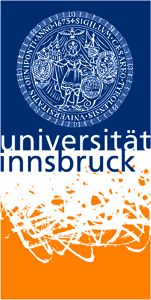 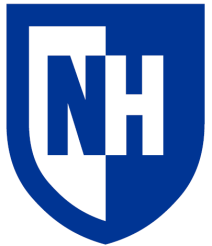 Solvation of Ions in Quantum Fluids
Martin Kuhn, Marcelo Goulart, Tilmann Märk, Paul Scheier, Olof Echt,* and many others from Innsbruck
Institute for Ion Physics and Applied Physics, University of Innsbruck, Technikerstr. 25, Innsbruck, Austria* Department of Physics, University of New Hampshire, Durham NH, USA
The authors: Paul Scheier and co-workers (Innsbruck, 2016)	                         Olof Echt & Tilmann Märk with Will‘s group at PennState (1982)
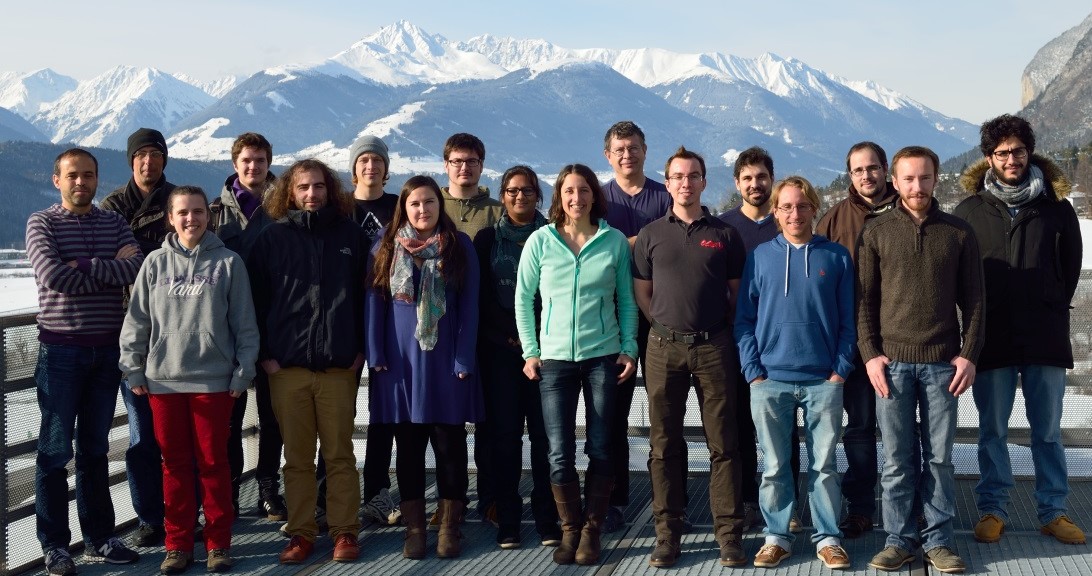 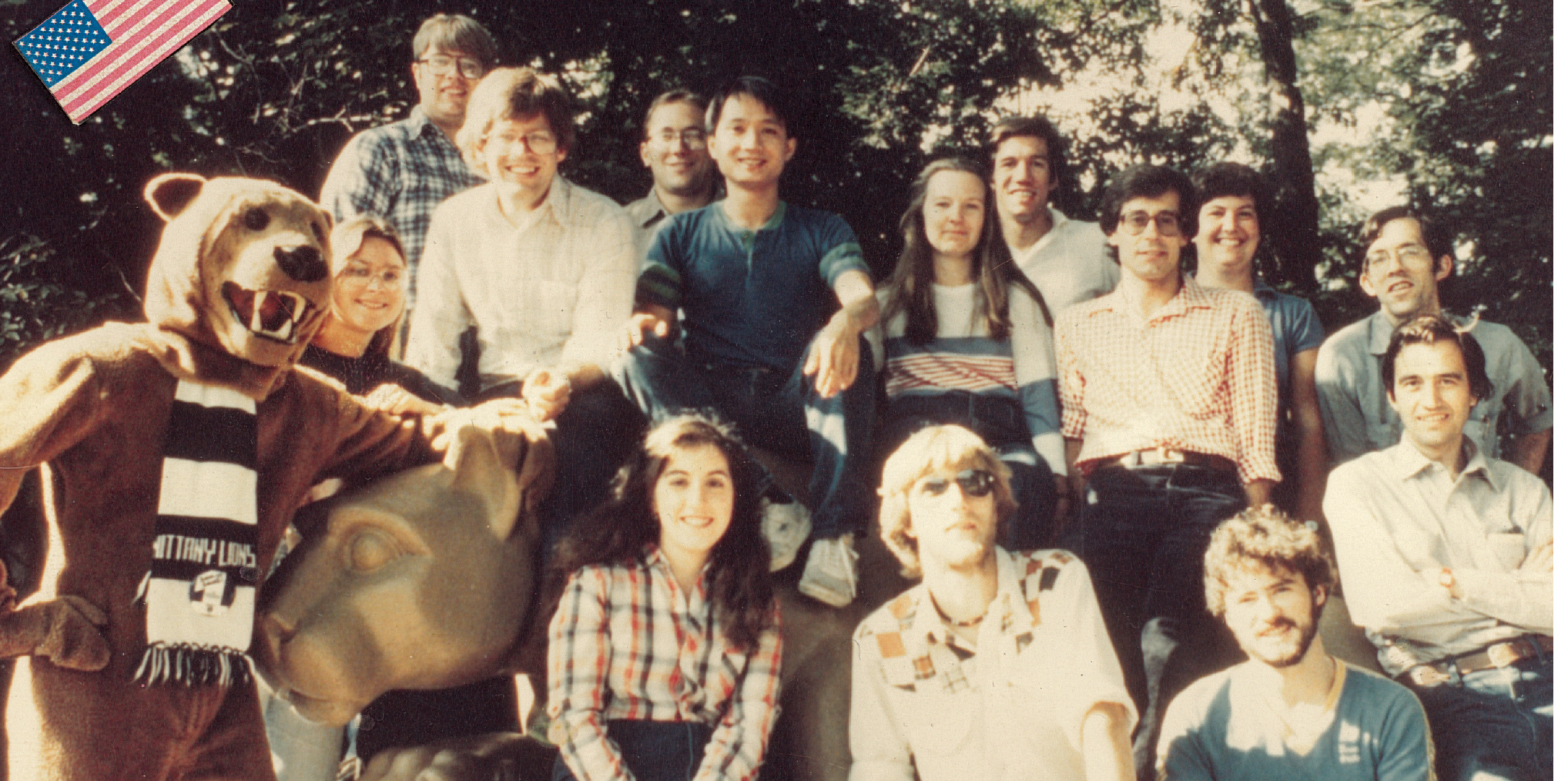 Helium
droplet
source
Ionization by
electrons
Pick-up cells: adding 
C60, Cs, H2
Background
Experiment
Ion solvation in clusters was one of Will’s favorite topics.
The mobility of cations in superfluid helium is much lower than one may (naively) expect; electrostriction leads to formation of solid-like snowballs.1
Does the bosonic nature of He, H2 prevent the formation of ordered layers beyond the 1st shell?
Anomalies in abundance distributions of HenX+ or (H2)nX+ (X = rare gas, alkali,..) reflect anomalies in dissociation energies- up to 3 icosahedral solvation shells?
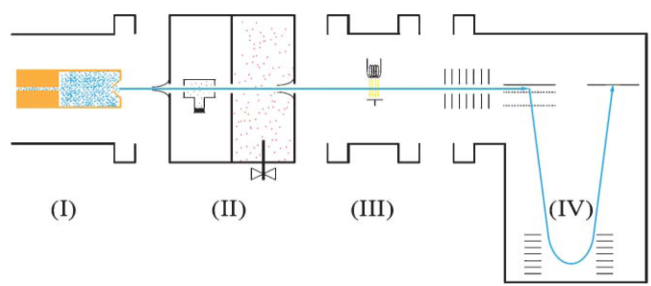 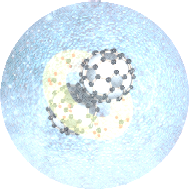 Preparing Helium nanodroplets: Expansion of He  Droplets with 105 – 106 atoms, T = 0.37 K.
Doping the droplets: The droplets pass through cells filled with C60 or alkali vapor or Ar or H2.
Mass spectrometer: Ionization by electron impact. TOF with reflectron, resolution m/m = 1/5000
TOFMass Spec
Results and Discussion: Abundance distributions of ions solvated in He and H2
Example 1: Krx+ in He																					Example 2: C60+ in He, H2, CH4
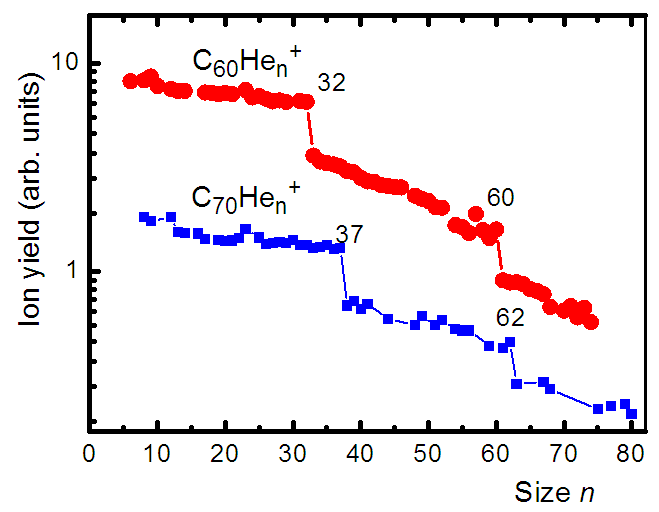 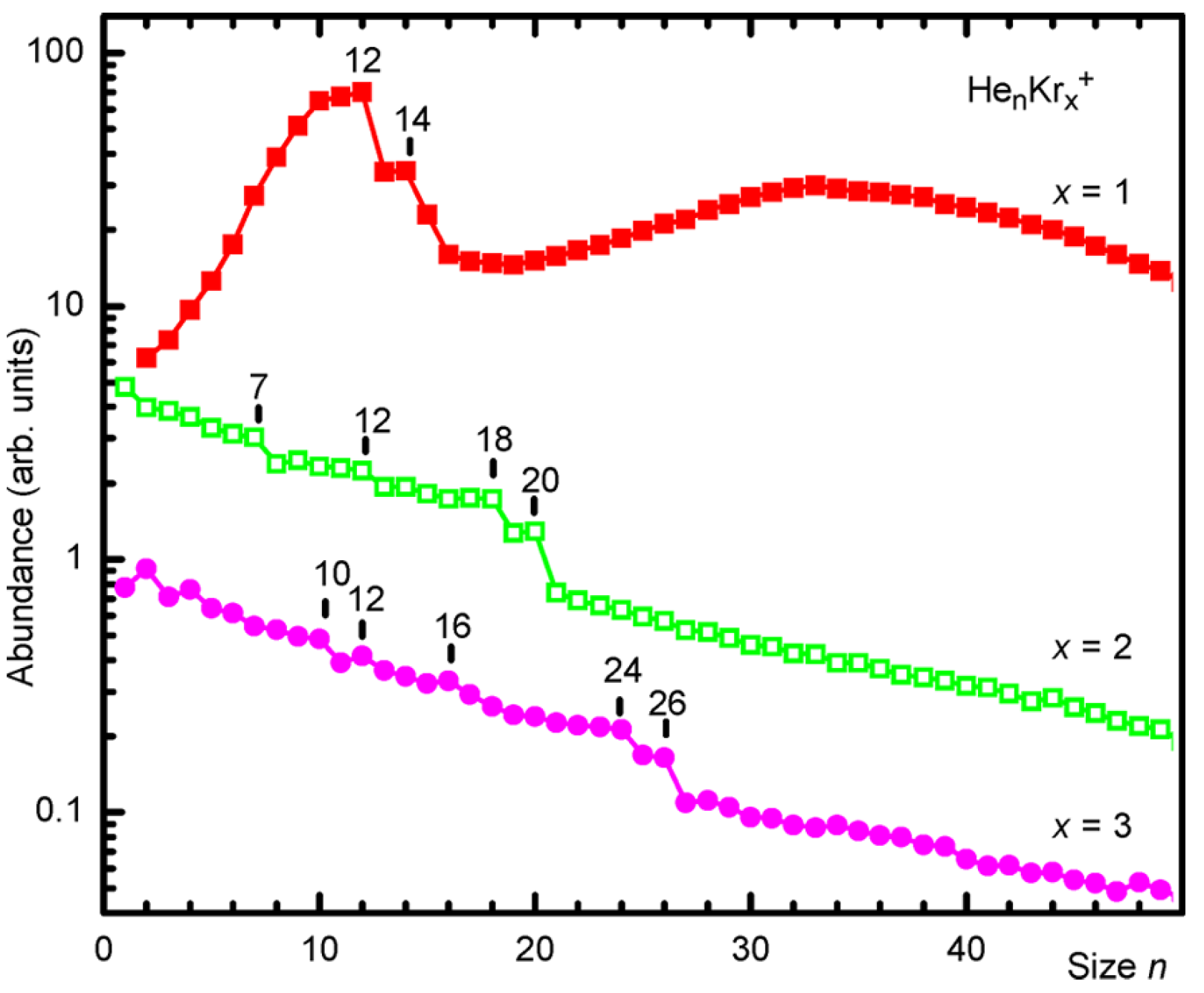 First solvation layer around Kr monomer, dimer and trimer closes at 12/14, 18/20, 24/26?? 2
No evidence for 2nd layer
Commensurate layer requires 32 He for C60+, 37 for C70+. Same numbers for solvation in H2 (not shown).3
First solvation layer closes at n = 60 for C60+, n = 62 for C70+.For solvation in H2 the corresponding numbers are 49, 51.3
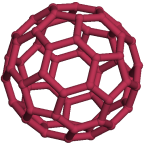 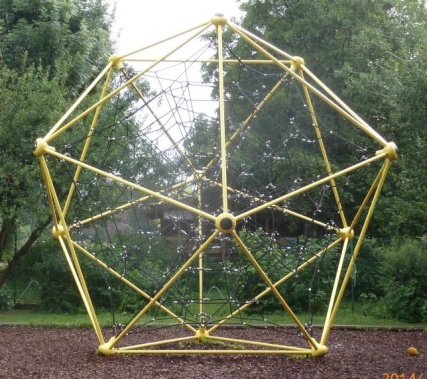 Proliferation of icosahedral structures: Innsbruck, Playground
Example 3: Cs+ in H2 and Ar+ in He
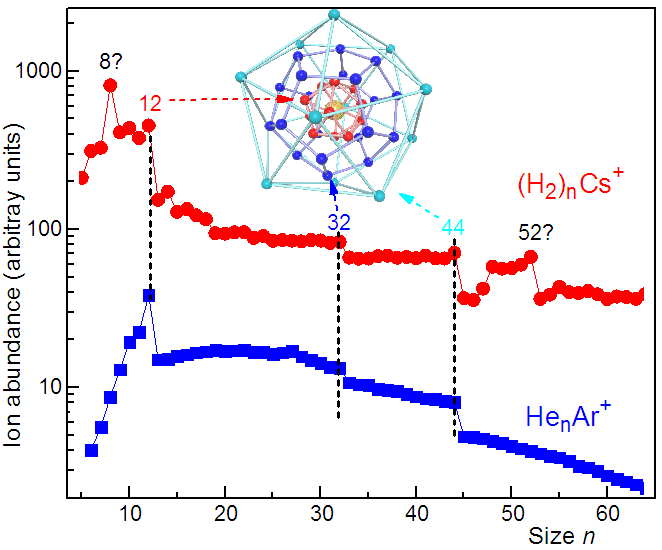 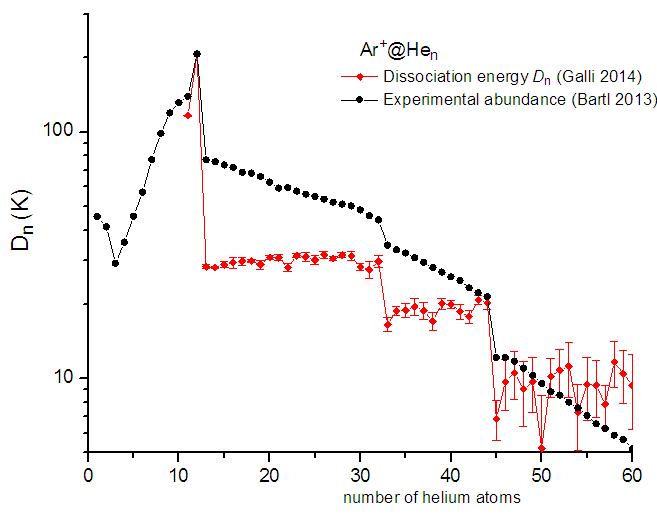 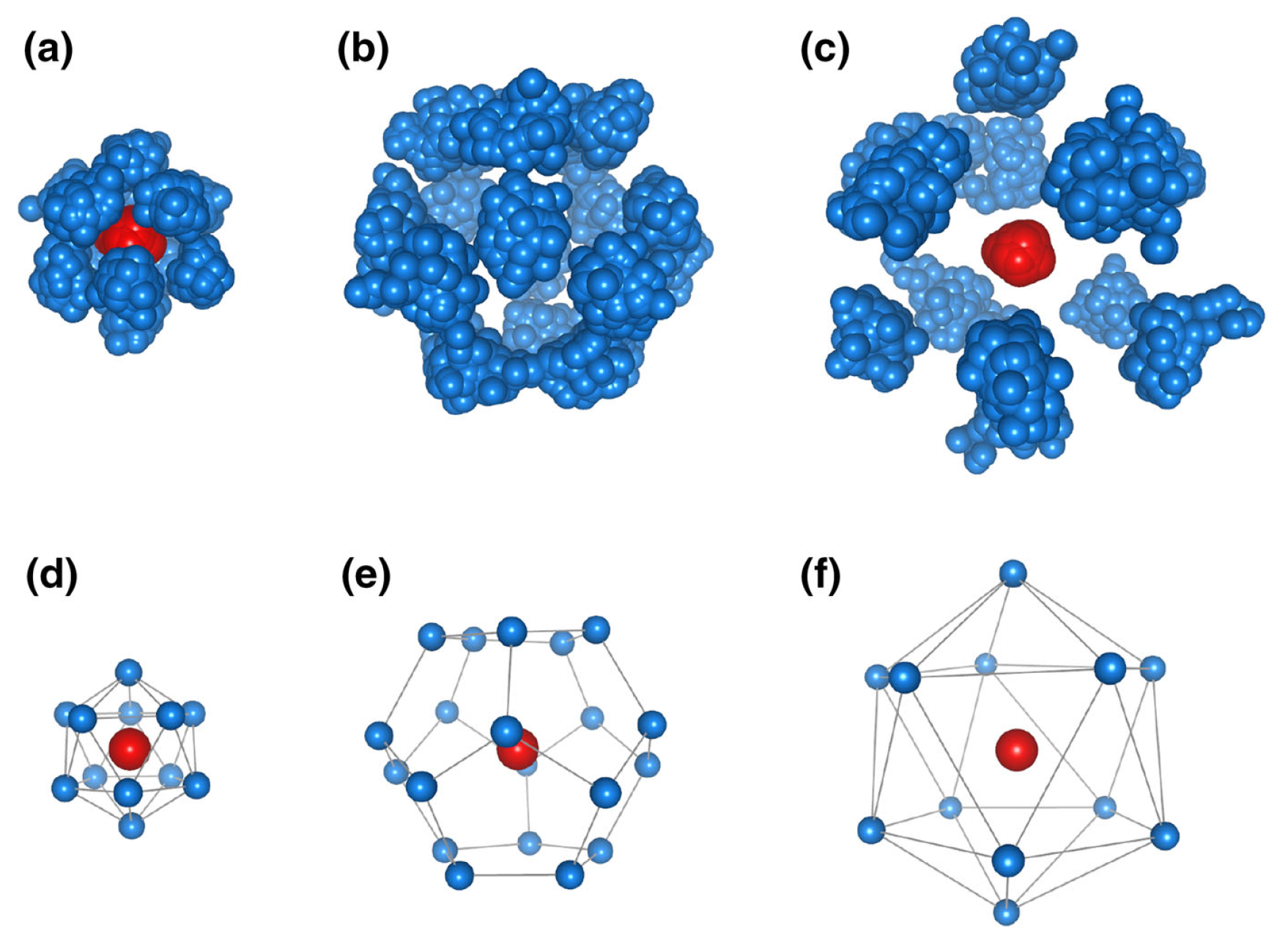 Results of path integral MC study of Ar+ in He by Galli and co-workers.5 Top panels: polymers associated with He of the 1st, 2nd, or 3rd shell (a to c). Bottom panels: each polymer is replaced by its center of mass.
Dissociation energies of Ar+ in He: Computed values (red dots, Galli5) versus values derived from abundance distribution (Bartl et al. 2)
Anomalies at n = 12, 32, 44 common to both systems:43 solvation shells of icosahedral symmetry – see right.Origin of anomalies at (H2)8Cs+ and (H2)52Cs+ ?
References: 1) Atkins, K. R. Ions in Liquid Helium. Phys. Rev. 1959, 116, 1339-1343; 2)	Bartl, P.; Leidlmair, C.; Denifl, S.; Scheier, P.; Echt, O. J. Phys. Chem. A 2014, 118, 8050–8059. 3) Echt, O.; Kaiser, A.; Zöttl, S.; Mauracher, A.; Denifl, S.; Scheier, P. ChemPlusChem 2013, 78, 910-920. 4) Kranabetter, L.; Goulart, M.; Aleem, A.; Kurzthaler, T.; Kuhn, M.; Barwa, E.; Renzler, M.; Scheier, P.; Echt, O. J. Phys. Chem. C 2017, in print. 5) Tramonto, F.; Salvestrini, P.; Nava, M.; Galli, D. E. J. Low Temp. Phys. 2015, 180, 29–36.